Combinational Circuits in Bluespec


Arvind 
Computer Science & Artificial Intelligence Lab
Massachusetts Institute of Technology
February 13, 2013
http://csg.csail.mit.edu/6.375
L03-1
Combinational circuits are acyclic interconnections of gates
And, Or, Not
Nand, Nor, Xor
…
http://csg.csail.mit.edu/6.375
L03-2
February 13, 2013
Arithmetic-Logic Unit (ALU)
Op
    - Add, Sub, ...
     - And, Or, Xor, Not, ...
     - GT, LT, EQ, Zero, ...
ALU performs all the arithmetic and logical functions
A
Result
ALU
Each individual function can be described as a combinational circuit
Comp?
B
http://csg.csail.mit.edu/6.375
L03-3
February 13, 2013
Full Adder: A one-bit adder
function fa(a, b, c_in);
   s = (a ^ b)^ c_in; 
   c_out = (a & b) | (c_in & (a ^ b)); 
   return {c_out,s}; 
endfunction
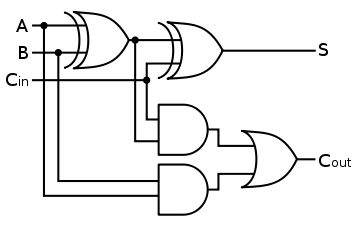 Structural code – only specifies interconnection between boxes
Not quite correct –needs type annotations
http://csg.csail.mit.edu/6.375
L03-4
February 13, 2013
Full Adder: A one-bit addercorrected
function Bit#(2) fa(Bit#(1) a, Bit#(1) b, 
                                   Bit#(1) c_in);
   Bit#(1) s = (a ^ b)^ c_in; 
   Bit#(1) c_out = (a & b) | (c_in & (a ^ b)); 
   return {c_out,s}; 
endfunction
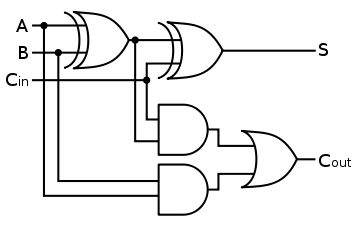 “Bit#(1) a”  type declaration says that a is one bit wide
{c_out,s} represents bit concatenation

How big is {c_out,s}?
2 bits
http://csg.csail.mit.edu/6.375
L03-5
February 13, 2013
Types
A type is a grouping of values:
Integer: 1, 2, 3, …
Bool: True, False
Bit: 0,1
A pair of Integers: Tuple2#(Integer, Integer)
A function fname from Integers to Integers: 
                  function Integer fname (Integer arg)
Every expression and variable in a BSV program has a type; sometimes it is specified explicitly and sometimes it is deduced by the compiler
Thus we say an expression has a type or belongs to a type
The type of each expression is unique
http://csg.csail.mit.edu/6.375
L03-6
February 13, 2013
Type declaration versus deduction
The programmer writes down types of some expressions in a program and the compiler deduces the types of the rest of expressions
If the type deduction cannot be performed or the type declarations are inconsistent then the compiler complains
function Bit#(2) fa(Bit#(1) a, Bit#(1) b, 
                                 Bit#(1) c_in);
   Bit#(1) s = (a ^ b)^ c_in; 
   Bit#(2) c_out = (a & b) | (c_in & (a ^ b)); 
   return {c_out,s}; 
endfunction
type error
Type checking prevents lots of silly mistakes
http://csg.csail.mit.edu/6.375
L03-7
February 13, 2013
2-bit Ripple-Carry Adder
y[0]
y[1]
x[1]
x[0]
fa can be used as a black-box long as we understand its type signature
fa
fa
c[1]
c[0]
c[2]
s[1]
s[0]
function Bit#(3) add(Bit#(2) x, Bit#(2) y, 
                                       Bit#(1) c0);
   Bit#(2) s = 0;    Bit#(3) c=0; c[0] = c0;
   let cs0 = fa(x[0], y[0], c[0]);
             c[1] = cs0[1];  s[0] = cs0[0];
   let cs1 = fa(x[1], y[1], c[1]);
             c[2] = cs1[1];  s[1] = cs1[0];
	return {c[2],s}; 
endfunction
The “let” syntax avoids having to write down types explicitly
http://csg.csail.mit.edu/6.375
L03-8
February 13, 2013
“let” syntax
The “let” syntax: avoids having to write down types explicitly 
let cs0 = fa(x[0], y[0], c[0]); 
Bits#(2) cs0 = fa(x[0], y[0], c[0]);
The same
http://csg.csail.mit.edu/6.375
L03-9
February 13, 2013
Parameterized types: #
A type declaration itself can be parameterized by other types
Parameters are indicated by using the syntax ‘#’
For example Bit#(n) represents n bits and can be instantiated by specifying a value of n
       Bit#(1), Bit#(32), Bit#(8), …
http://csg.csail.mit.edu/6.375
L03-10
February 13, 2013
An w-bit Ripple-Carry Adder
function Bit#(w+1) addN(Bit#(w) x, Bit#(w) y,
							Bit#(1) c0); 
   Bit#(w) s; Bit#(w+1) c=0; c[0] = c0;
   for(Integer i=0; i<w; i=i+1)
   begin
      let cs = fa(x[i],y[i],c[i]);
      c[i+1] = cs[1]; s[i] = cs[0];
   end	
return {c[w],s}; 
endfunction
Not quite correct
Unfold the loop to get the wiring diagram
y[w-1]
x[w-1]
y[0]
y[1]
x[1]
x[0]
fa
fa
fa
c[w]
c[1]
c[2]
c[w-1]
cs
…
c[0]
s[w-1]
s[0]
s[1]
http://csg.csail.mit.edu/6.375
L03-11
February 13, 2013
Instantiating the parametric Adder
function Bit#(w+1) addN(Bit#(w) x, Bit#(w) y,
							Bit#(1) c0);
Define add32, add3 … using addN
// concrete instances of addN!
function Bit#(33) add32(Bit#(32) x, Bit#(32) y,
				     Bit#(1) c0) = addN(x,y,c0);


function Bit#(4) add3(Bit#(3) x, Bit#(3) y,
                       Bit#(1) c0) = addN(x,y,c0);
http://csg.csail.mit.edu/6.375
L03-12
February 13, 2013
valueOf(w) versus w
Each expression has a type and a value and these come from two entirely disjoint worlds
w in Bit#(w) resides in the types world
Sometimes we need to use values from the types world into actual computation. The function valueOf allows us to do that
Thus 
       i<w is not type correct
       i<valueOf(w)is type correct
http://csg.csail.mit.edu/6.375
L03-13
February 13, 2013
TAdd#(w,1) versus w+1
Sometimes we need to perform operations in the types world that are very similar to the operations in the value world
Examples: Add, Mul, Log
We define a few special operators in the types world for such operations
Examples: TAdd#(m,n), TMul#(m,n), …
http://csg.csail.mit.edu/6.375
L03-14
February 13, 2013
A w-bit Ripple-Carry Addercorrected
function Bit#(TAdd#(w,1)) addN(Bit#(w) x, Bit#(w) y,
							Bit#(1) c0); 
   Bit#(w) s; Bit#(TAdd#(w,1)) c=0; c[0] = c0;
   let valw = valueOf(w);
   for(Integer i=0; i<valw; i=i+1)
   begin
      let cs = fa(x[i],y[i],c[i]);
      c[i+1] = cs[1]; s[i] = cs[0];
   end	
return {c[valw],s}; 
endfunction
http://csg.csail.mit.edu/6.375
L03-15
February 13, 2013
A w-bit Ripple-Carry Adder
function Bit#(TAdd#(w,1)) addN(Bit#(w) x, Bit#(w) y,
							Bit#(1) c0); 
   Bit#(w) s; Bit#(TAdd#(w,1)) c; c[0] = c0;
   let valw = valueOf(w);
   for(Integer i=0; i<valw; i=i+1)
   begin
      let cs = fa(x[i],y[i],c[i]);
      c[i+1] = cs[1]; s[i] = cs[0];
   end	
return {c[valw],s}; 
endfunction
types world
equivalent of w+1
Lifting a type into the value world
Structural interpretation of a loop – unfold it to generate an acyclic graph
http://csg.csail.mit.edu/6.375
L03-16
February 13, 2013
Static Elaboration phase
When BSV programs are compiled, first type checking is done and then the compiler gets rid of many constructs which have no direct hardware meaning, like Integers, loops
for(Integer i=0; i<valw; i=i+1) begin
   let cs = fa(x[i],y[i],c[i]);
   c[i+1] = cs[1]; s[i] = cs[0];
end
cs0 = fa(x[0], y[0], c[0]); c[1]=cs0[1]; s[0]=cs0[0]; 
cs1 = fa(x[1], y[1], c[1]); c[2]=cs1[1]; s[1]=cs1[0]; 
…
csw = fa(x[valw-1], y[valw-1], c[valw-1]); 
      c[valw] = csw[1]; s[valw-1] = csw[0];
http://csg.csail.mit.edu/6.375
L03-17
February 13, 2013
Integer versus Int#(32)
In mathematics integers are unbounded but in computer systems integers always have a fixed size
BSV allows us to express both types of integers, though unbounded integers are used only as a programming convenience
for(Integer i=0; i<valw; i=i+1)
   begin
      let cs = fa(x[i],y[i],c[i]);
      c[i+1] = cs[1]; s[i] = cs[0];
   end
http://csg.csail.mit.edu/6.375
L03-18
February 13, 2013
Type synonyms
typedef bit [7:0] Byte;

typedef Bit#(8) Byte;

typedef Bit#(32) Word;

typedef Tuple2#(a,a) Pair#(type a); 

typedef Int#(n) MyInt#(type n); 

typedef Int#(n) MyInt#(numeric type n);
The same
The same
http://csg.csail.mit.edu/6.375
L03-19
February 13, 2013
Complex combinational circuits
IFFT
February 13, 2013
http://csg.csail.mit.edu/6.375
L03-20
+
+
Bfly4
in0
out0
Bfly4
-
-
Permute
Bfly4
in1
out1
Bfly4
x16
in2
out2
Bfly4
Bfly4
Bfly4
Permute
Permute
in3
out3
+
+
…
…
in4
out4
Bfly4
Bfly4
…
…
*
t0
in63
out63
-
-
*
t1
*
t2
*j
*
t3
Combinational IFFT
All numbers are complex and represented as two sixteen bit quantities. Fixed-point arithmetic is used to reduce area, power, ...
http://csg.csail.mit.edu/6.375
L03-21
February 13, 2013
[Speaker Notes: Constants t0 to t3 are different for each box and can have dramatci impact on optimizations.]
x0
x1 
x2 
x3
+
+
t0
t1 
t2 
t3
-
-
+
+
*
-
-
*
*
*i
*
4-way Butterfly Node
function Vector#(4,Complex) bfly4
		    (Vector#(4,Complex) t,  Vector#(4,Complex) x);
t’s (twiddle coefficients) are mathematically derivable constants for each bfly4 and depend upon the position of bfly4 the in the network
http://csg.csail.mit.edu/6.375
L03-22
February 13, 2013
+
+
-
-
+
+
m
z
y
*
-
-
*
*
*i
*
BSV code: 4-way Butterfly
function Vector#(4,Complex#(s)) bfly4
           (Vector#(4,Complex#(s)) t,  Vector#(4,Complex#(s)) x);

  Vector#(4,Complex#(s)) m, y, z;

  m[0] = x[0] * t[0]; m[1] = x[1] * t[1]; 
  m[2] = x[2] * t[2]; m[3] = x[3] * t[3];

  y[0] = m[0] + m[2]; y[1] = m[0] – m[2]; 
  y[2] = m[1] + m[3]; y[3] = i*(m[1] – m[3]);

  z[0] = y[0] + y[2]; z[1] = y[1] + y[3];
  z[2] = y[0] – y[2]; z[3] = y[1] – y[3];

  return(z);
endfunction
Polymorphic code: works on any type of numbers for which *, + and - have been defined
Note: Vector does not mean storage; just a group of wires with names
http://csg.csail.mit.edu/6.375
L03-23
February 13, 2013
Language notes: Sequential assignments
Sometimes it is convenient to reassign a variable (x is zero every where except in bits 4 and 8):



This will usually result in introduction of muxes in a circuit as the following example illustrates:
+1
y
Bit#(32) x = 0;
x[4] = 1; x[8] = 1;
0
+1
x
z
100
p
Bit#(32) x = 0;
let y = x+1;
if(p) x = 100;
let z = x+1;
http://csg.csail.mit.edu/6.375
L03-24
February 13, 2013
Complex Arithmetic
Addition
zR = xR + yR
zI = xI + yI

Multiplication
zR = xR * yR - xI * yI
zI = xR * yI + xI * yR
http://csg.csail.mit.edu/6.375
L03-25
February 13, 2013
Representing complex numbers as a struct
typedef struct{
  Int#(t) r;
  Int#(t) i;
} Complex#(numeric type t) deriving (Eq,Bits);
  
Notice the Complex type is parameterized by the size of Int chosen to represent its real and imaginary parts

If x is a struct then its fields can be selected by writing x.r and x.i
http://csg.csail.mit.edu/6.375
L03-26
February 13, 2013
What is the type of this + ?
BSV code for Addition
typedef struct{
  Int#(t) r;
  Int#(t) i;
} Complex#(numeric type t) deriving (Eq,Bits);
  
function Complex#(t) cAdd
          (Complex#(t) x, Complex#(t) y);
  Int#(t) real = x.r + y.r; 
  Int#(t) imag = x.i + y.i;
  return(Complex{r:real, i:imag});
endfunction
http://csg.csail.mit.edu/6.375
L03-27
February 13, 2013
Overloading (Type classes)
The same symbol can be used to represent different but related operators using Type classes
A type class groups a bunch of types with similarly named operations. For example, the type class Arith requires that each type belonging to this type class has operators +,-, *, / etc. defined 
We can declare Complex type to be an instance of Arith type class
http://csg.csail.mit.edu/6.375
L03-28
February 13, 2013
Overloading +, *
instance Arith#(Complex#(t));
function Complex#(t) \+
               (Complex#(t) x, Complex#(t) y);
   Int#(t) real = x.r + y.r; 
   Int#(t) imag = x.i + y.i;
   return(Complex{r:real, i:imag});
endfunction

function Complex#(t) \*
               (Complex#(t) x, Complex#(t) y);
   Int#(t) real = x.r*y.r – x.i*y.i; 
   Int#(t) imag = x.r*y.i + x.i*y.r;
   return(Complex{r:real, i:imag});
endfunction
…
endinstance
The context allows the compiler to pick the appropriate definition of an operator
http://csg.csail.mit.edu/6.375
L03-29
February 13, 2013
Bfly4
in0
out0
Bfly4
Permute
Bfly4
in1
out1
Bfly4
x16
in2
out2
Bfly4
Bfly4
Bfly4
Permute
Permute
in3
out3
…
…
in4
out4
Bfly4
Bfly4
…
…
in63
out63
Combinational IFFT
stage_f function
function Vector#(64, Complex#(n)) stage_f 
      (Bit#(2) stage, Vector#(64, Complex#(n)) stage_in);
function Vector#(64, Complex#(n)) ifft 
	(Vector#(64, Complex#(n)) in_data);
repeat stage_f three times
http://csg.csail.mit.edu/6.375
L03-30
to be continued
February 13, 2013
BSV Code: Combinational IFFT
function Vector#(64, Complex#(n)) ifft 
				(Vector#(64, Complex#(n)) in_data);
//Declare vectors
   Vector#(4,Vector#(64, Complex#(n))) stage_data;		
   stage_data[0] = in_data;
   for (Bit#(2) stage = 0; stage < 3; stage = stage + 1)
    stage_data[stage+1] = stage_f(stage,stage_data[stage]);
return(stage_data[3]);
endfunction
The for-loop is unfolded and  stage_f is inlined during static elaboration
Note: no notion of loops or procedures during execution
http://csg.csail.mit.edu/6.375
L03-31
February 13, 2013
twid’s are mathematically derivable constants
BSV Code for stage_f
function Vector#(64, Complex#(n)) stage_f
        (Bit#(2) stage, Vector#(64, Complex#(n)) stage_in);
Vector#(64, Complex#(n)) stage_temp, stage_out;
   for (Integer i = 0; i < 16; i = i + 1)
    begin
      Integer idx = i * 4;
      Vector#(4, Complex#(n)) x;
      x[0] = stage_in[idx];   x[1] = stage_in[idx+1];
      x[2] = stage_in[idx+2]; x[3] = stage_in[idx+3];
      let twid = getTwiddle(stage, fromInteger(i));
      let y = bfly4(twid, x);
      stage_temp[idx]   = y[0]; stage_temp[idx+1] = y[1];
      stage_temp[idx+2] = y[2]; stage_temp[idx+3] = y[3];
    end
  //Permutation
   for (Integer i = 0; i < 64; i = i + 1)
      stage_out[i] = stage_temp[permute[i]];
  return(stage_out);
endfunction
http://csg.csail.mit.edu/6.375
L03-32
February 13, 2013